Asociación Cultivadores de ArrozGIRA 2014 COMISIÓN DIRECTIVA
Reuniones con productores en las localidades de Paso Farias, Tacuarembó, Rio Branco, Treinta y Tres y Lascano

5, 6 y 7 de junio de 2014
Gira Comisión Directiva ACA junio 2014
Reuniones
Jueves 05 de junio
Hora 10.30 – Reunión en Paso Farias 
Hora 19.00 - Reunión en Tacuarembó 

Viernes 06 de junio
Hora 10.00 – Reunión en Río Branco 
Hora 18.30 - Reunión en Lascano 

Sábado 07 de junio
Hora 10.00 – Reunión en Treinta y Tres
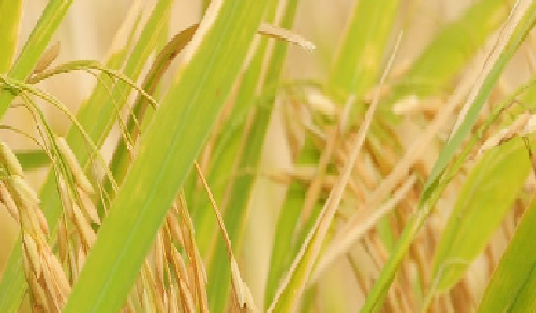 Gira Comisión Directiva ACA junio 2014
Esquema de la reuniónEL ARROZ URUGUAYO SE DESTACA EN EL MUNDO
Rendición de Cuentas de Gestión.

Estado de situación del sector.

Prioridades 2014 propuesta a ser discutida con los productores.

Temas recientes interés para el sector.

Espacio de intercambio y planteo de los productores.
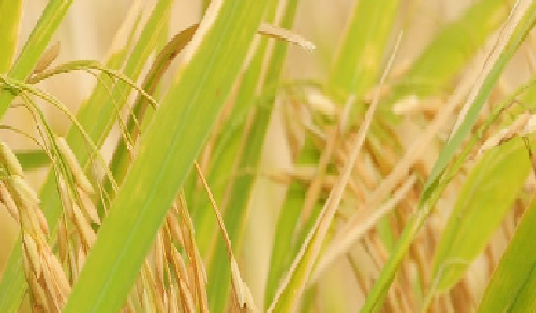 Gira Comisión Directiva ACA junio 2014
Esquema de la reuniónEL ARROZ URUGUAYO SE DESTACA EN EL MUNDO
Rendición de Cuentas de Gestión.

Estado de situación del sector.

Prioridades 2014 propuesta a ser discutida con los productores.

Temas recientes interés para el sector.

Espacio de intercambio y planteos de los productores.
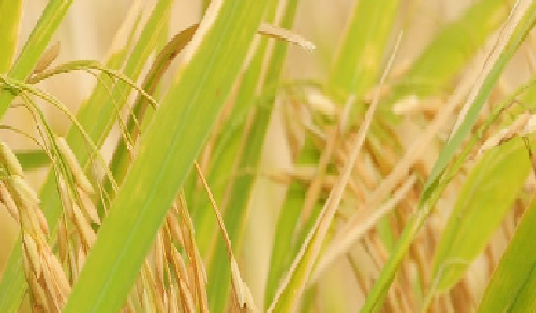 Se acuerda propuesta de presentación por parte de los productores.
Gira Comisión Directiva ACA junio 2014
Esquema de la reuniónEL ARROZ URUGUAYO SE DESTACA EN EL MUNDO
Rendición de Cuentas de Gestión.

Estado de situación del sector.

Prioridades 2014 propuesta a ser discutida con los productores.

Temas recientes interés para el sector.

Espacio de intercambio y planteos de los productores.
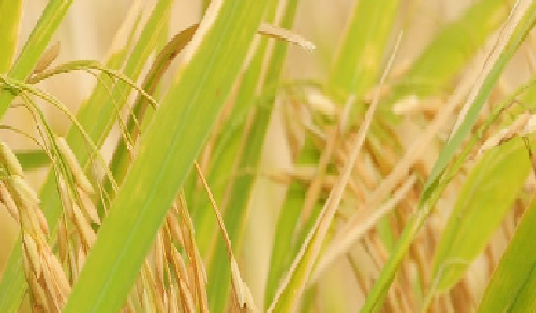 Gira Comisión Directiva ACA junio 2014
Rendición de Cuentas de Gestión.
Se está preparando un informe de rendición de cuentas del ejercicio 2013/2014 a ser presentado junto con el balance anual y el plan estratégico para el ejercicio 2014/2015.

Para el 2013/2014 la Directiva definió dar prioridad a la mejora de la gestión de la Asociación buscando generar un conjunto de dispositivos que permitieran mejorar la capacidad de análisis de la realidad que afronta el sector, mejorar las capacidades institucionales a los efectos de mejorar el vínculo con los productores y las negociaciones con la industria y demás actores relevantes.

Esto responde a la visualización de las siguientes realidades:

El arroz uruguayo mantiene su lugar de destaque en el mundo, indicadores de esto son precios, ventas, mercados, calidad, etc.
El contexto interno de permanente crecimiento de los costos de producción y tipo de cambio sin cambios significativos nos plantea fuertes dificultades en términos de rentabilidad.
Los logros ya alcanzados por el sector en términos de rendimiento y calidad así como la realidad de los precios internacionales nos limita la generación de alternativas.
La realidad hace que las condiciones de negociación sean cada vez más complejas.
La integración de la cadena hace que cualquier alternativa deba ser vista en términos globales.
Gira Comisión Directiva ACA junio 2014
Rendición de Cuentas de Gestión.
PRECIO CONVENIO
LABORATORIOS
XXX
Gira Comisión Directiva ACA junio 2014
Rendición de Cuentas de Gestión.
PRECIO CONVENIO
Negociación del precio definitivo.
Nueva negociación del precio provisorio.
Estamos iniciando una nueva negociación del precio provisorio. 

Dificultades de para la negociación del precio.
Incrementos de los costos en el conjunto de la cadena.
Disponer de información de calidad y e tiempo que permita tomar decisiones y construir estrategias.
Distintas realidades y condiciones de las partes de la cadena.
Reforzar las instituciones e instrumentos de la cadena y la negociación.
Identificación de alternativas para abordar la problemática de los costos.
Generar capacidades internas y para la cadena en su conjunto que ayuden a un ganar-ganar en la negociación con la industria.
2. Rendición de Cuentas de Gestión.
LABORATORIOS
Actividad zafra 2013/2014
Personal contratado RECIBIDORES xxx LABORATORISTAS xxx TÉCNICO ASESOR 1
Muestras recibidas y analizadas
Principales resultados
Gira Comisión Directiva ACA junio 2014
Rendición de Cuentas de Gestión.
FONDO ARROCERO
USD 40.000.000
Cant. De productores beneficiarios xxx
Préstamo promedio USD 70.000
Hasta 5 años para devolver
2% sobre exportaciones
Costo interés incluido IVA y costos administrativos 4,5% anual
Gira Comisión Directiva ACA junio 2014
Rendición de Cuentas de Gestión.
PROCESO DE CERTIFICACIÓN agregar
Gira Comisión Directiva ACA junio 2014
Rendición de Cuentas de Gestión.
INCORPORACIÓN DEL GLENCORE S.A. AL PRECIO CONVENIO

En el mes de diciembre de 2013 se integra GLENCORE S.A. al Precio Convenio.
Gira Comisión Directiva ACA junio 2014
1. Rendición de Cuentas de Gestión.
ELECTRIFICACIÓN
Ajuste de los procedimientos de trabajo con OPP y UTE a partir de algunas dificultades identificadas: falta de cronogramas globales y cambio en los mismos; demoras en obras, falta de claridad en procedimientos.
Norte: 
En el mes de setiembre está previsto la finalización de obras de acuerdo a lo manifestado por OPP-UTE_Empresa.
Este: 
Dos obras: obra 1 que abarca Treinta y Tres, Rocha y Cerro Largo y la obra 2 Tacuarembó y Rivera.
Obra 1: son un total de XXX obras. Realizadas XXX, prvistas para el 2014 XXX y para el 2015 XXX
Obra 2: son un total de XXX obras. Estpa previsto iniciar XXX en 2014 y XXXX en el 2015.
Gira Comisión Directiva ACA junio 2014
Rendición de Cuentas de Gestión.
Gestión ACA

Fortalecimiento de la Gestión.
		Contratación de la Gerencia General.
		Generación de estudios y análisis del sector.
		Reorganización interna potenciando los recursos existentes.

Fortalecimiento de la comunicación y espacios de trabajo con los productores.

Definición de una estrategia de trabajo para el sector.

Proyectos:
		FPTA Grupo de Productores Rocha y Cerro Largo.
		Economía del Arroz
Gira Comisión Directiva ACA junio 2014
Esquema de la reuniónEL ARROZ URUGUAYO SE DESTACA EN EL MUNDO
Rendición de Cuentas de Gestión.

Estado de situación del sector.

Prioridades 2014 propuesta a ser discutida con los productores.

Temas recientes interés para el sector.

Espacio de intercambio y planteos de los productores.
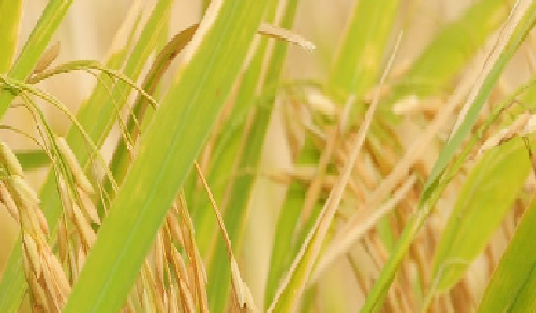 Gira Comisión Directiva ACA junio 2014
2. Estado de situación del sector.URUGUAY SIGUE SIENDO UN PAÍS ARROCERO Y EL ARROZ URUGUAYO SE SIGUE DESTACANDO EN EL MUNDO
Mercado internacional del arroz
Exportaciones de arroz de Uruguay 
Tendencias recientes
Gira Comisión Directiva ACA junio 2014
2. Estado de situación del sector.URUGUAY SIGUE SIENDO UN PAÍS ARROCERO Y EL ARROZ URUGUAYO SE SIGUE DESTACANDO EN EL MUNDOel costo de producción sigue en aumento
COSTOS DE PRODUCCIÓN
De acuerdo a las últimas estimaciones de la ACA el costo medio de producir arroz estaría en USD 2200 por hectárea. 
Se ha visto un incremento en todos los rubros fundamentales de producción de arroz: mano de obra, combustible, electricidad, insumos.
Se entiende que hoy es la principal dificultad del sector.
Esquema de la reuniónEL ARROZ URUGUAYO SE DESTACA EN EL MUNDO
Rendición de Cuentas de Gestión.

Estado de situación del sector.

Prioridades 2014 propuesta a ser discutida con los productores.
Temas recientes interés para el sector.

Espacio de intercambio y planteos de los productores.
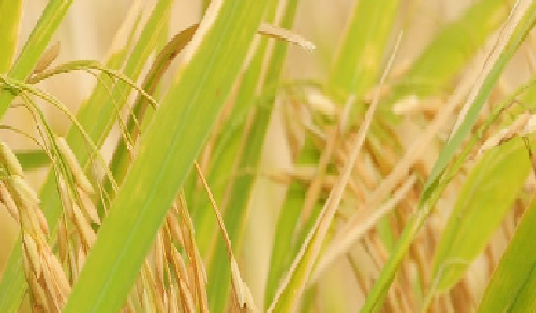 3. Prioridades 2014 propuesta a ser discutida con los productores.EL ARROZ URUGUAYO SE DESTACA EN EL MUNDO, PERO TENEMOS QUE AFRONTAR LA REALIDAD DE LOS MERCADOS MUNDIALES Y UNA REALIDAD DE COSTO PAÍS CADA VEZ MÁS ALTA PARA NUESTRA PRODUCCIÓN
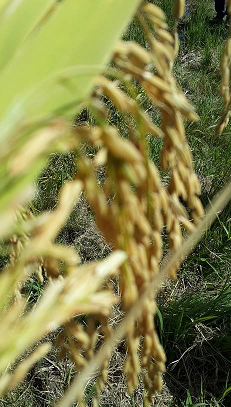 Importancia de definir una estrategia para el sector y para la institución.

Algunas premisas

Reforzar nuestra institución es fortalecer los vínculos y comunicación con los productores. Existen espacios consolidados tenemos que desarrollar otros.
Fortalecer la institución es generar capacidades de análisis y de propuesta, elemento que siempre nos ha caracterizado.
Defender la institucionalidad arrocera y el precio convenio es la base de mantener el desarrollo y los logros ya alcanzados para el sector.
Tenemos que tener una visión de futuro y de potenciación del sector, manteniendo fortalezas y generando oportunidades de mejora.

MANTENER NUESTRA IMAGEN DE PAIS ARROCERO, ALCANCES EN TÉRMINOS DE MERCADO.
CONTINUAR CON LA LÓGICA DE INNOVACIÓN, SUSTENTABILIDAD, PROPUESTA.
CUIDAR NUESTRA INSTITUCIONALIDAD EN TIEMPOS DE CAMBIOS.
Gira Comisión Directiva ACA junio 2014
3. Prioridades 2014 propuesta a ser discutida con los productores.
Lineamiento estratégico 1. FORTALECIMIENTO DE LA GESTIÓN.
Actualizar la gestión de la ACA a las necesidades del sector.
Optimizar el uso de los recursos disponibles y generar nuevos servicios para los productores desde la Asociación. 
Dar respuesta a necesidades que puedan tener los productores adelantándose a temas relevantes.
Seguir trabajando en la mejora de los instrumentos existentes: laboratorios, comunicación, asesoramiento.

Lineamiento estratégico 2. FORTALECIMIENTO INSTITUCIONAL DEL SECTOR ARROCERO.
Mejorar los dispositivos que hacen a la institucionalidad de la cadena y al precio convenio. Foco en la disponibilidad de información para la negociación.
Mejorar el análisis integral e interinstitucional, así como la generación de propuestas conjuntas.
Seguir trabajando en el fortalecimiento y generación de grupos de productores.

Lineamiento estratégico 3. FORTALECIMIENTO DEL SECTOR GENERANDO ALIANZAS CON ACTORES ESTRATÉGICOS.
Compartir un mismo diagnóstico. Sensibilización e intercambio con el gobierno. 
Generar una estrategia y proponer instrumentos que afronten el problema de costos.
Estudiar en profundidad y generar alternativas de mercados.
Proyecto con UTE para optimizar uso de energía, alternativas de tarifas, …
Instrumentos para bajar los costos de financiamiento.
Fortalecimiento de la CSA como espacio para visualizar estrategia sectorial.
Por el momento se han generado un conjunto de análisis sobre el sector, se han tenido reuniones con autoridades y referentes, se ha buscado generar una propuesta en conjunto con la industria.
Gira Comisión Directiva ACA junio 2014
Esquema de la reuniónEL ARROZ URUGUAYO SE DESTACA EN EL MUNDO
Rendición de Cuentas de Gestión.

Estado de situación del sector.

Prioridades 2014 propuesta a ser discutida con los productores.
Temas recientes interés para el sector.
Espacio de intercambio y planteos de los productores.
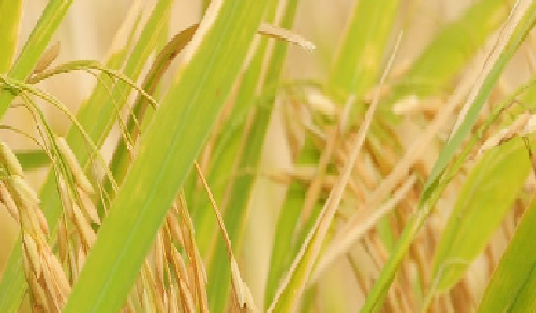 Gira Comisión Directiva ACA junio 2014
4.Temas recientes interés para el sector.
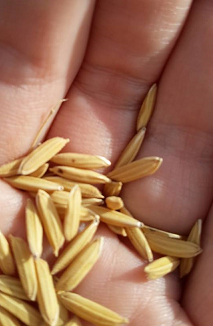 Destacamos:

Ley de Responsabilidad Penal.
Ley de Inclusión Financiera.
Proyecto de Ley Aeroaplicadores.
Gira Comisión Directiva ACA junio 2014
4.Temas recientes interés para el sector.
Ley de Responsabilidad Penal n°19.196.
El 18 de marzo de 2014 se aprobó la  “Ley de Responsabilidad Penal empresarial” que regula sanciones penales y civiles contra los empleadores al establecer que: 1) el empleador o quien ejerza en su nombre el poder de dirección en la empresa (gerentes, etc.) que no adoptare los medios de resguardo y seguridad laboral previstos en la ley y su reglamentación, de forma que pongan en peligro grave y concreto la vida, la salud o la integridad física del trabajador, serán castigados con 3 a 24 meses de prisión , y 2) el empleador que hubiere actuado con dolo o culpa grave en el incumplimiento de normas de seguridad y prevención deberá reparar integralmente el daño causado, en todo lo que no hubiere sido cubierto el Banco de Seguros del Estado.

Más allá de los cuestionamientos que son de público conocimiento vinculados a la constitucionalidad o no de la citada norma legal, dado que la misma se encuentra actualmente vigente, resulta de indudable importancia que los empresarios adopten determinadas medidas con la finalidad de, por un lado, garantizar el cumplimiento de las normativas de seguridad en beneficio de los trabajadores y, por otra parte, minimizar las contingencias penales y civiles que pudieran derivarse como consecuencia de un accidente laboral.
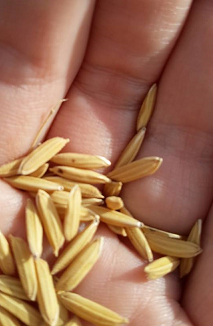 Gira Comisión Directiva ACA junio 2014
4.Temas recientes interés para el sector.
Ley de Responsabilidad Penal. Cont.
En relación a la prevención de accidentes, nos encontramos amparados bajo diversa normativas legales (entre ellas la Ley No. 5032 aprobada en el año 1914) y reglamentaria que obligan a los empresarios a tomar las medidas de resguardo y seguridad necesarias, con el fin de evitar posibles lesiones a los trabajadores a causa o en ocasión del trabajo.
Conforme a lo expuesto, resulta altamente aconsejable aplicar una gestión preventiva de seguridad comprobable involucrando a trabajadores propios y/o subcontratos.
En este sentido, se recomienda llevar por el empresario un registro en el que se evidencien acciones preventivas, tales como: capacitación brindada, entrega del equipo de protección personal, sanciones aplicadas por el incumplimiento de normas de seguridad internas y/o de carácter legal o reglamentario. 
Resulta esencial que dicho registro sea firmado por el o los trabajadores involucrados. La adopción de las medidas de prevención y seguridad que la ley y la reglamentación establecen para cada rama de trabajo y su adecuado registro resulta actualmente de indudable trascendencia práctica y jurídica, constituyendo una garantía no solo para los trabajadores sino también para los empleadores que registren adecuadamente la debida implementación de las mismas.
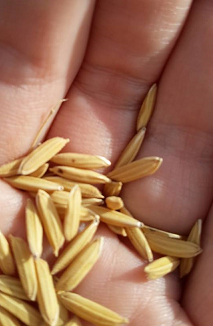 Gira Comisión Directiva ACA junio 2014
4.Temas recientes interés para el sector.
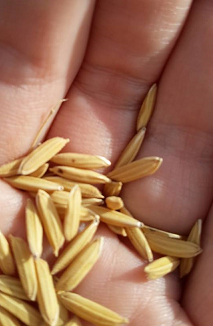 Ley de Inclusión Financiera.
Especifica que todos los pagos de salarios, proveedores, entre otros deben hacerse a través de medios electrónico de pagos.
Falta que se redacte y apruebe la reglamentación.
Para el sector agropecuario entre las principales dificultades que se observa refieren a la falta de infraestructura en el medio rural.
Gira Comisión Directiva ACA junio 2014
4.Temas recientes interés para el sector.
Proyecto de Ley Aeroaplicadores.
Posibilita a los arroceros el descuento de IRAE que surge de la contratación de servicios de aeroaplicaciones. Se trata de un derecho que tienen los arroceros que no lo están pudiendo implementar.
La ACA fue convocada a la Comisión de Ganadería, Agricultura y Pesca de la Cámara de Representantes a informar sobre el proyecto de ley.

Texto del proyecto de ley agregar
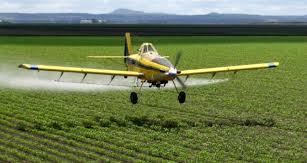 Gira Comisión Directiva ACA junio 2014
Esquema de la reuniónEL ARROZ URUGUAYO SE DESTACA EN EL MUNDO
Rendición de Cuentas de Gestión.

Estado de situación del sector.

Prioridades 2014 propuesta a ser discutida con los productores.
Temas recientes interés para el sector.

Espacio de intercambio y planteos de los productores.
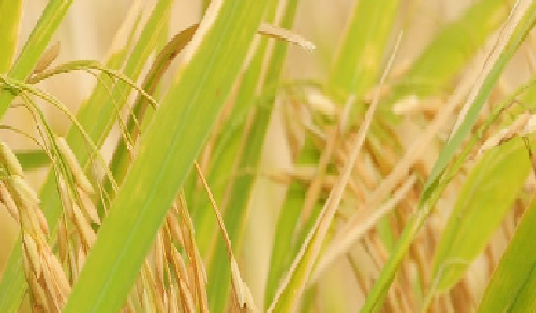 Gira Comisión Directiva ACA junio 2014
5. Espacio de intercambio y planteos de los productores.
Planteos

Intercambio

Tomamos nota
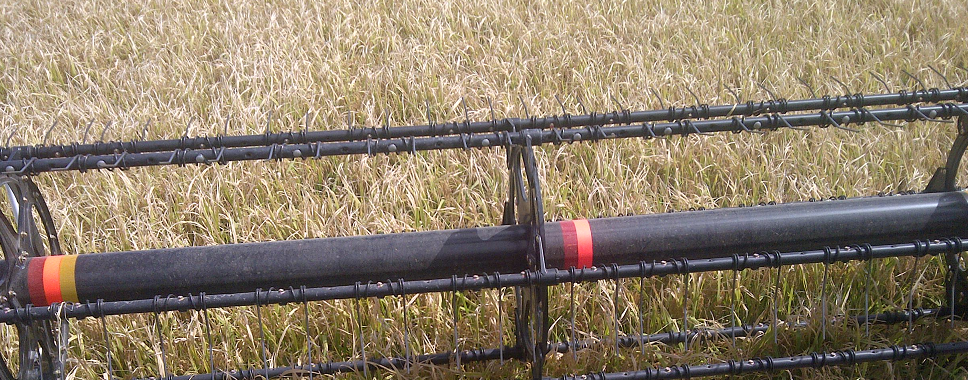 Gira Comisión Directiva ACA junio 2014
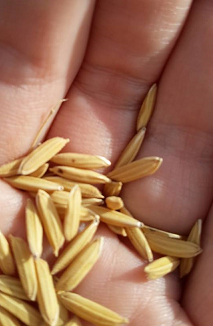 Muchas gracias

Comisión Directiva
Asociación Cultivadores de Arroz